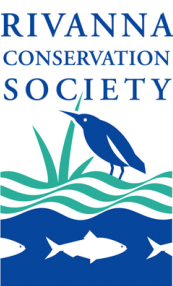 Water trivia www.rivannariver.org434-97-RIVER
Water Quality Monitoring
Water Conservation
Animals and Aquatic Life
Rivanna River and Watershed
Stormwater
100
100
100
100
100
200
200
200
200
200
300
300
300
300
300
400
400
400
400
400
500
500
500
500
500
Animals and aquatic life 100
What are the signs of    
  beaver presence along the 
  river?
ANSWER
Animals and aquatic life 100 ANSWER
GNAWED TREE TRUNKS; 
  PEELED + POINTED 
  BRANCHES/STUMPS
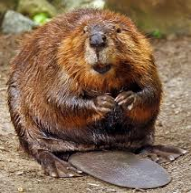 Animals and aquatic life 200
What animal would be found 
  on the Rivanna River?
Bald Eagle
Alligator
Flamingo
Penguin
ANSWER
Animals and aquatic life 200 ANSWER
A. BALD EAGLE
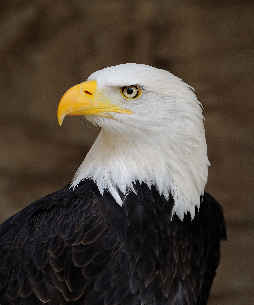 Animals and aquatic life 300
Spinymussels are what type of mollusk, meaning that they have two shells held together by ligaments?
ANSWER
Animals and aquatic life 300 ANSWER
BIVALVE MOLLUSKS
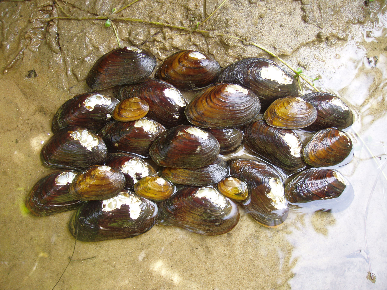 Animals and aquatic life 400
Which tree is not commonly  
  found along the Rivanna River?
River Birch
Sequoia 
Green Ash
American Sycamore
ANSWER
Animals and aquatic life 400 ANSWER
B. SEQUIOA
Animals and aquatic life 500
Which of the following is not a threat 
  to a decrease in shad population?
People canoeing on the river
Pollution 
Dams
Overfishing
ANSWER
Animals and aquatic life 500 ANSWER
PEOPLE CANOEING 
     ON THE RIVER
Rivanna river and watershed 100
What is another name for the 
  Rivanna River? 
Mr. Washington’s River
Mr. Jefferson’s River
Mr. Madison’s River 
Mr. Lincoln’s River
ANSWER
Rivanna river and watershed 100 answer
B. MR. JEFFERSON’S  
      RIVER
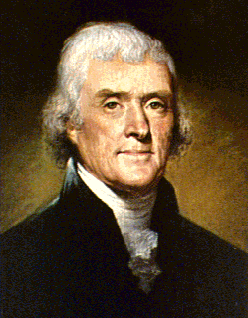 Rivanna river and watershed 200
The Rivanna River originates in 
  which mountain range? 
 The Rockies
 The Alps
 The Blue Ridge
 The Smokies
ANSWER
Rivanna river and watershed 200 answer
C. THE BLUE RIDGE
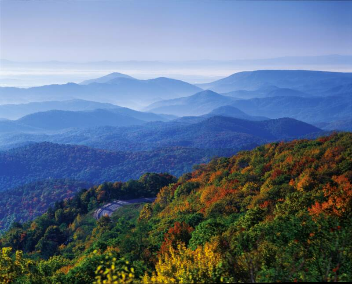 Rivanna river and watershed 300
How much of the Rivanna 
  Watershed is forested?
 20%
 40%
 65%
 94%
ANSWER
Rivanna river and watershed 300 ANSWER
C. 65%
RIVANNA RIVER AND WATERSHED 400
What river/waterbody is the Rivanna a tributary of?
The York River
The James River
The Susquehanna River
The Chesapeake Bay
ANSWER
Rivanna river and watershed 400 ANSWER
B & D
  THE JAMES RIVER
  AND THE CHESAPEAKE
  BAY
Rivanna river and watershed 500
What are the two major threats to 
  the Rivanna River?
ANSWER
Rivanna river and watershed 500 ANSWER
PATHOGENS (E.COLI)  
  AND SEDIMENTATION
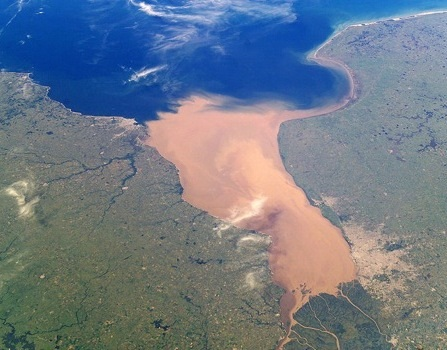 Stormwater 100
Which of the following is not a  
  pervious surface?
Loose Gravel
Vegetation
Forests
Sidewalks
ANSWER
Stormwater 100 Answer
D. SIDEWALKS
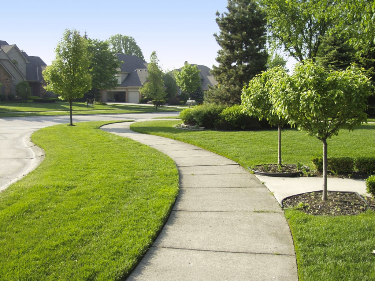 STORMWATER 200
Which is not an example of a Best 
   Management Practice (BMP)?
 Rain Barrel
 Rain Garden 
 Impermeable Pavement
 Green Roofs
ANSWER
STORMWATER 200 ANSWER
IMPERMEABLE 
  PAVEMENT
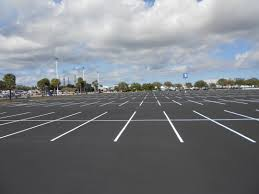 Stormwater 300
How long can rain gardens hold 
  water?
 12 hours
 24 hours 
 36 hours 
 48 hours
ANSWER
STORMWATER 300 ANSWER
D. 48 HOURS
STORMWATER 400
What is stormwater?
ANSWER
Stormwater 400 ANSWER
WATER FROM A RAIN 
  EVENT THAT DOES NOT 
  SOAK INTO THE GROUND
Stormwater 500
What do we call the type of 
  pollution source you can’t find 
  the exact location it comes from? 
Hint: Opposite of the type where a pipe is pouring out pollution
ANSWER
STORMWATER 500 ANSWER
NON-POINT SOURCE
Water quality monitoring 100
What are three types of water 
  quality monitoring?
ANSWER
Water quality monitoring 100 ANSWER
CHEMICAL, BACTERIA, 
  BIOLOGICAL, AND  
  PHYSICAL
 Any 3 of the 4
Water quality monitoring 200
Where do Benthic 
  Macroinvertebrates live?
 On the top of a body of water
 In the middle of a body of water 
 On the bottom of a body of water
 Benthic Macroinvertebrates do    
       not live in water
ANSWER
Water quality monitoring 200 ANSWER
C. ON THE BOTTOM OF  
    A BODY OF WATER
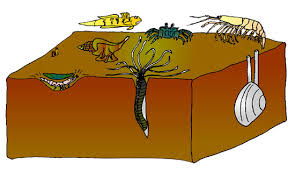 Water quality monitoring 300
Which of the following is not a reason we 
  measure benthic macroinvertebrates?
 They are affected by the physical,   
        chemical, and biological conditions of  
        the stream
 They may show effects of pollution
 They are challenging to monitor
 They are important in the food web of 
        the stream
ANSWER
Water quality monitoring 300 ANSWER
C. THEY ARE 
    CHALLENGING
    TO MONITOR
Water quality monitoring 400
What are the two things we test  
   for with chemical monitoring?
ANSWER
Water quality monitoring 400 ANSWER
PH
             AND 
   DISSOLVED OXYGEN
Water quality monitoring 500
What is the black and white 
  circle called we use to 
  measure turbidity?
ANSWER
Water quality monitoring 500 ANSWER
SECCHI DISK
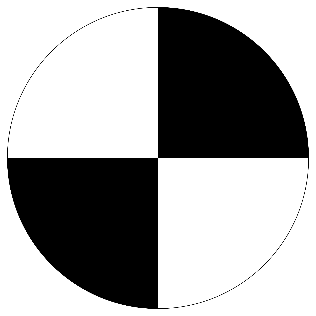 Water conservation 100
How many gallons of water does  
  a standard toilet use per flush?
 1-3 gallons
 2-4 gallons
 5-7 gallons
 10-12 gallons
ANSWER
Water conservation 100 answer
C. 5-7 GALLONS
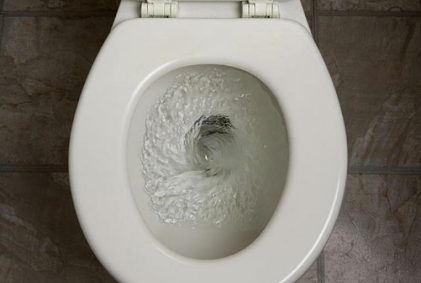 Water conservation 200
When is the best time to water 
   your garden?
 Early in the morning 
 In the middle of the day
 At night
 Either A or C
ANSWER
Water conservation 200 answer
D. EITHER A OR C
Water conservation 300
Which type of plant typically 
  requires less watering? 
Native and adaptive plant
Non-native plant and non-
  adaptive plant
ANSWER
Water conservation 300 answer
NATIVE AND  
   ADAPTIVE 
   PLANT
Water conservation 400
What are some uses for the 
  water collected by a rain barrel?
ANSWER
Water conservation 400 answer
WASHING THE CAR, 
  BATHING YOUR DOG, 
  WATERING THE 
  GARDEN
Water conservation 500
What percent of the earth’s 
  water is freshwater, and what 
  percentage of the human body is 
  made up of water?
ANSWER
Water conservation 500 answer
3% FRESHWATER (2% OF WHICH IS IN GLACIERS, SO ONLY 1% AVAILABLE)
                  AND
65-70% OF HUMAN BODY IS MADE UP OF WATER